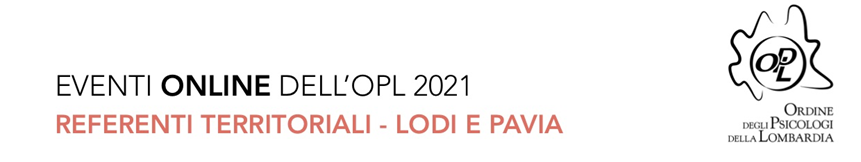 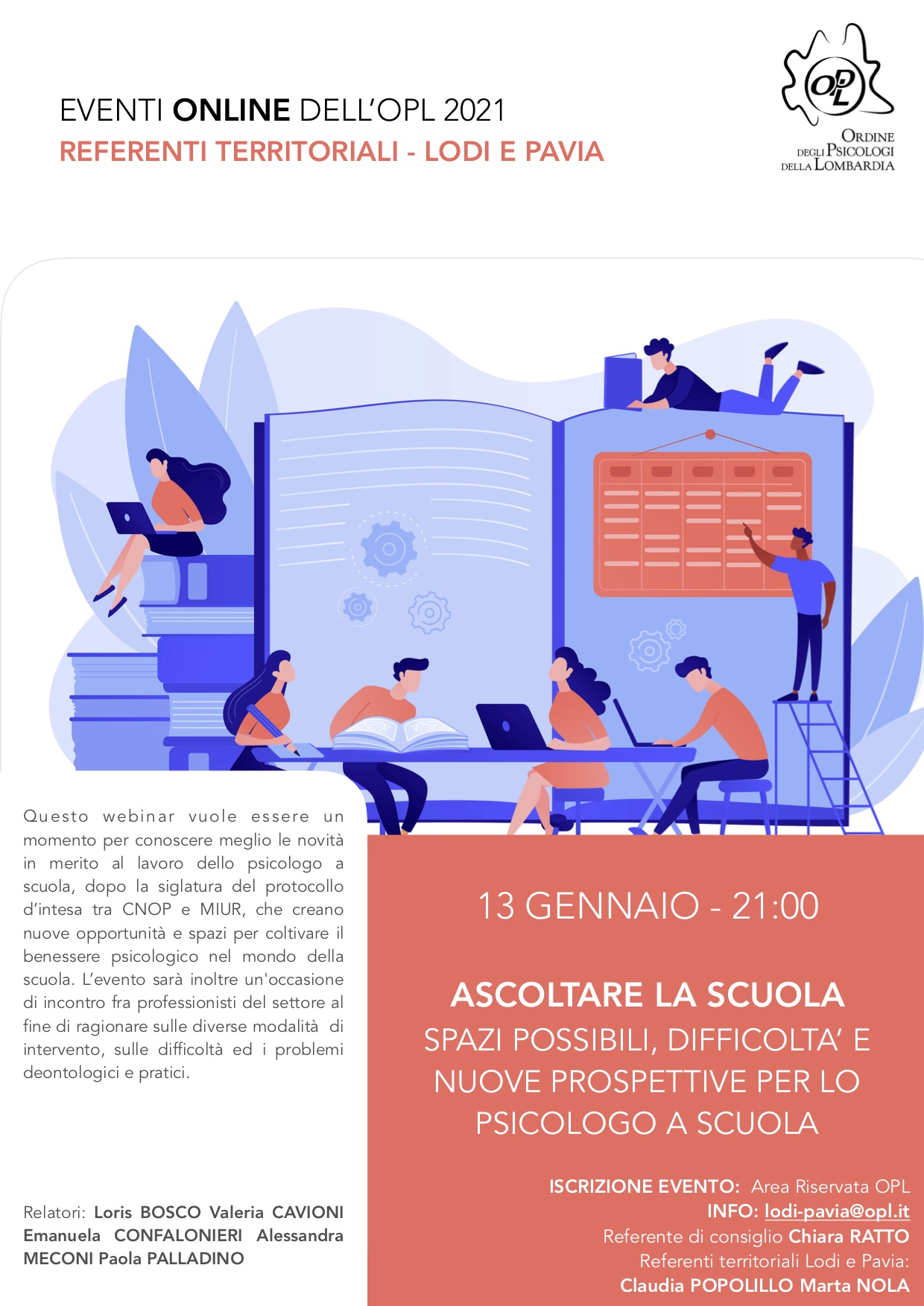 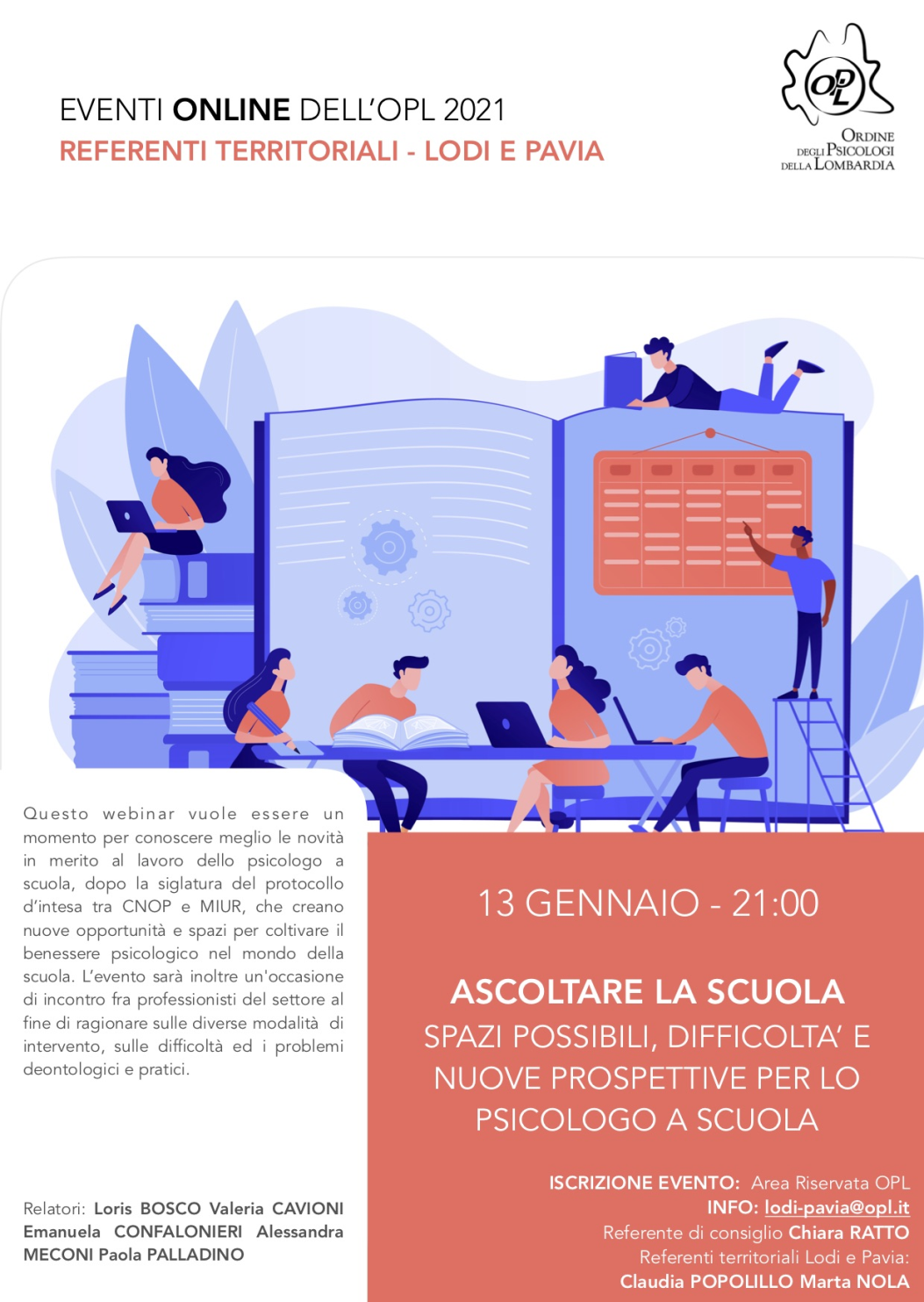 PROMUOVERE LA SALUTE MENTALE A SCUOLA: IL PROGETTO PROMEHS
Valeria Cavioni
valeria.cavioni@unimib.it
Laboratorio di Psicologia dello Sviluppo e dell’Educazione  Lab-PSE
Dipartimento di Scienze Umane per la Formazione «R. Massa» Università degli Studi di Milano-Bicocca
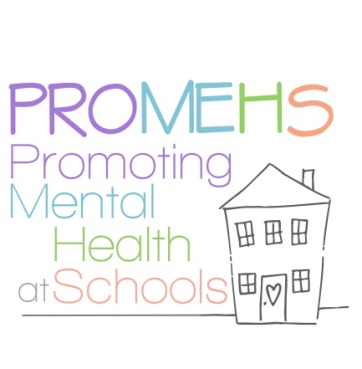 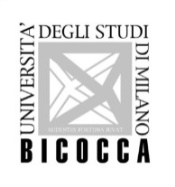 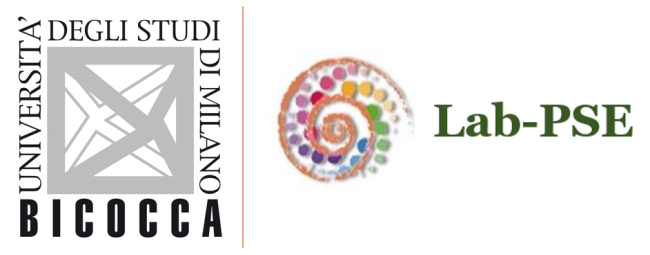 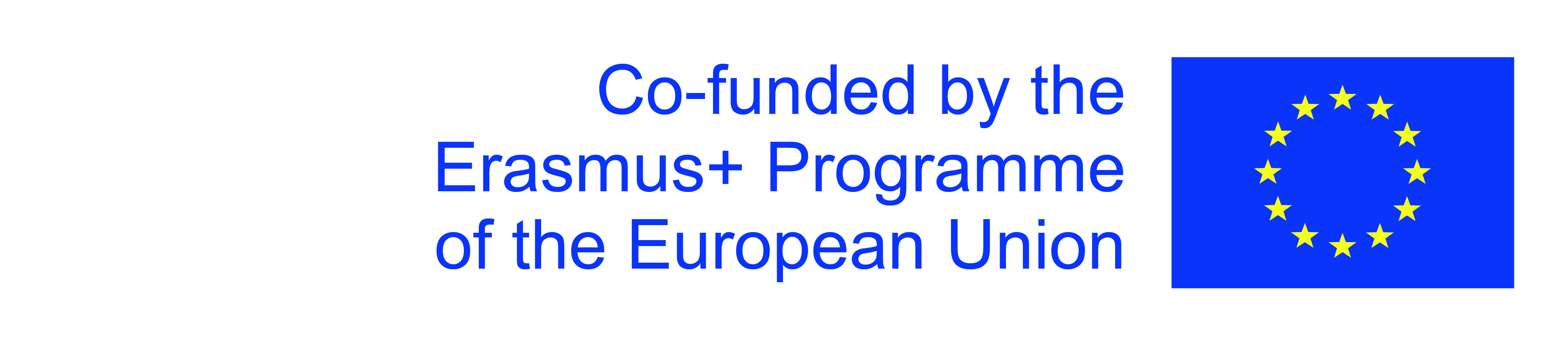 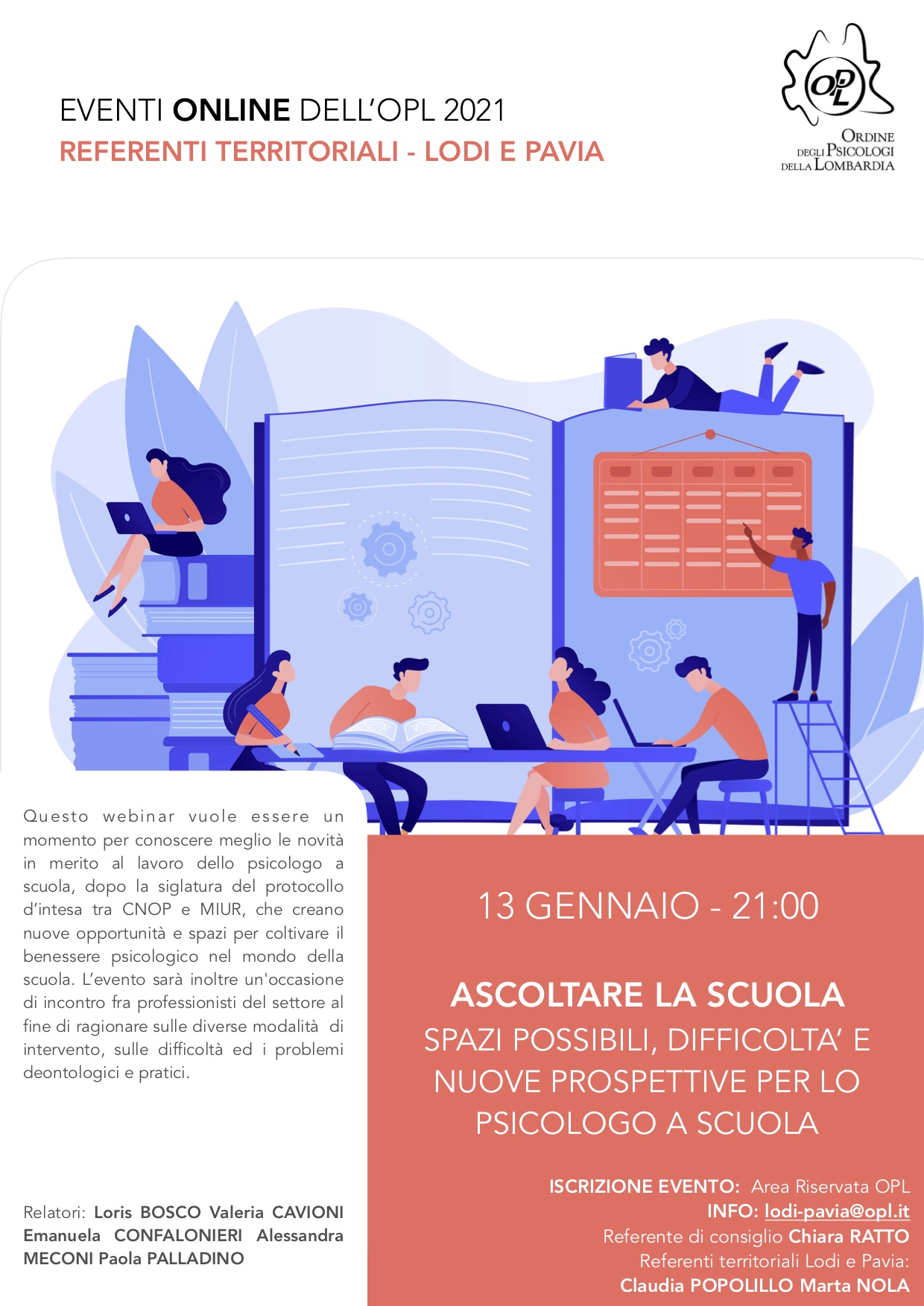 Lab-Pse: Interessi di ricerca e attività
Competenze socio-emotive nei bambini e negli adolescenti
Fattori che promuovono il benessere scolastico di studenti ed insegnanti.
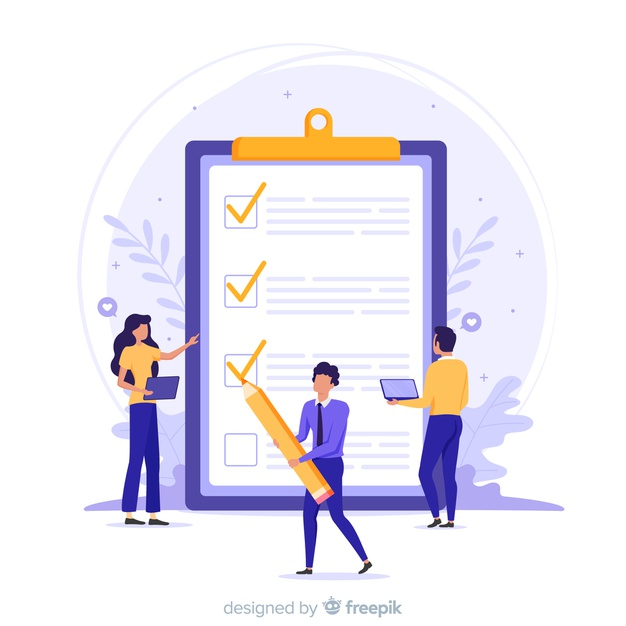 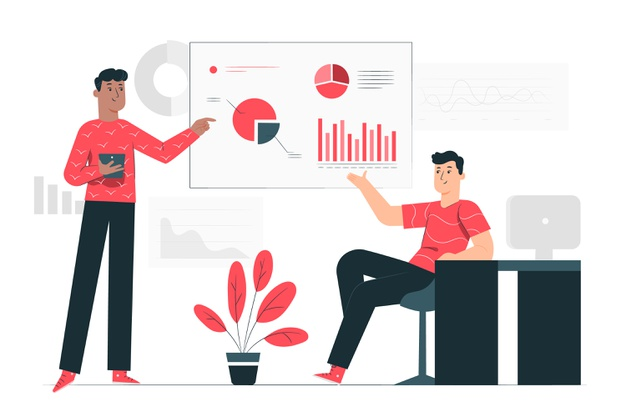 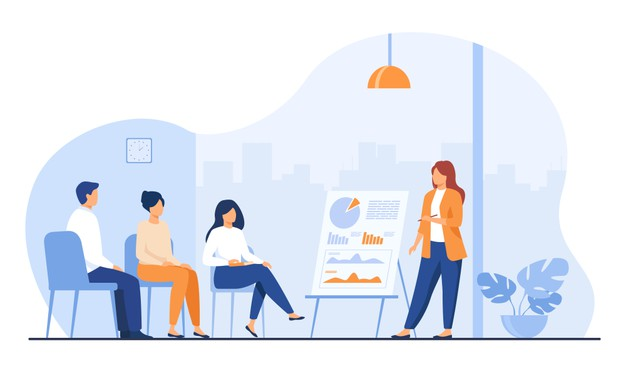 RICERCA-INTERVENTO
EVIDENCE-BASED
FORMAZIONE CONTESTI EDUCATIVI E FAMILIARI
STRUMENTI DI VALUTAZIONE
Studio delle competenze socio-emotive di bambini e adolescenti 
creazione, implementazione e analisi degli effetti di programmi di intervento per promuovono il benessere scolastico di studenti ed insegnanti.
personale scolastico
Creazione e validazione di strumenti di ricerca

PROMEHS Promoting Mental health at Schools. Progetto Erasmus + Azione Chiave 3 co-finanziato dalla Commissione Europea (2019-2022)
PROMEHS Promoting Mental Health at Schools
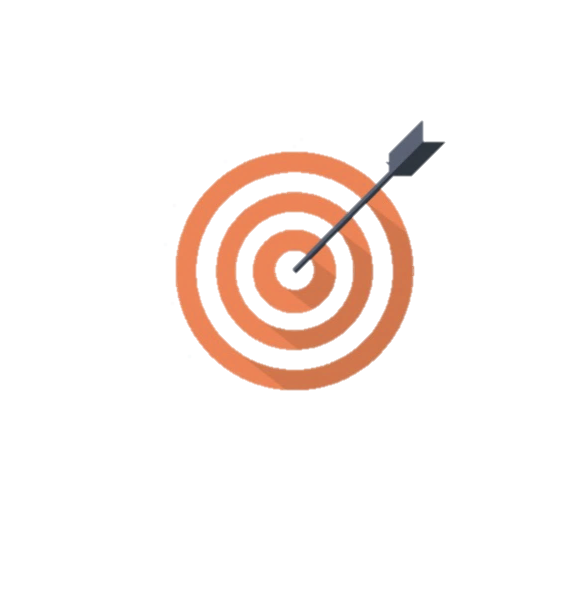 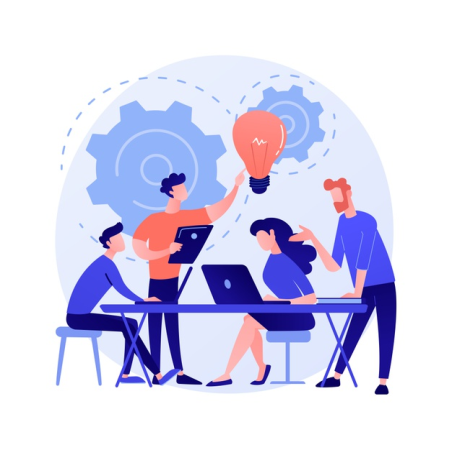 Erasmus + Azione Chiave 3 co-finanziato dalla Commissione Europea (2019-2022) che ha lo scopo di creare, implementare e valutare un curriculum scolastico per promuovere la salute mentale
Collaborazione tra Università, Ministeri dell’Istruzione e associazioni scientifiche
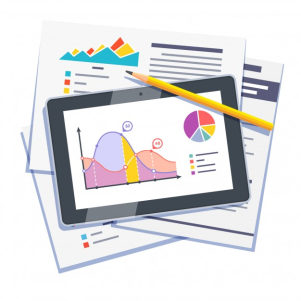 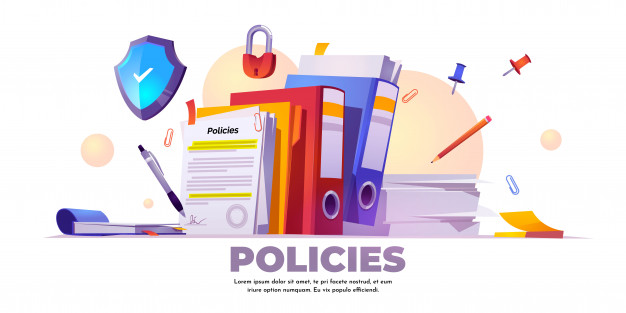 Innovazione e impatto sulle politiche educative a livello locale, regionale, nazionale e internazionale
Metodologia training study 
Pre & post-test
Gruppo Sperimentale Vs Controllo
Questionari
[Speaker Notes: Whole school appremergenza salute mentale 
tradizione polocy OMS
Piano d'Azione Europeo per la Salute Mentale  (OMS, 2016) 
Obiettivo 1: tutti hanno le medesime opportunità di ottenere il benessere mentale a qualsiasi età, in particolare i soggetti più vulnerabili o a rischio. 

Azione proposte: “proporre programmi universali e mirati di promozione della salute mentale nelle scuole, anche allo scopo di rilevare precocemente i problemi emotivi nei bambini e intervenire contro il bullismo]
I principi
Casa
Individuale
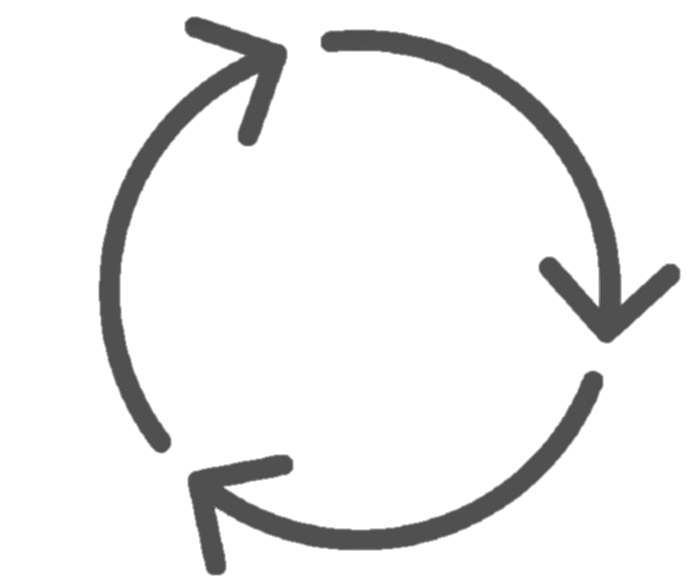 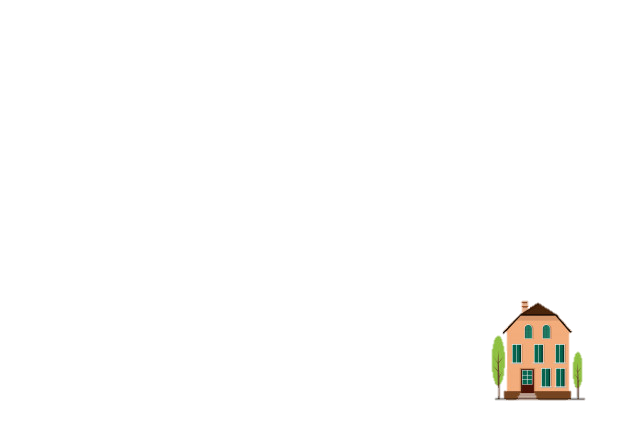 Scuola
Targeted
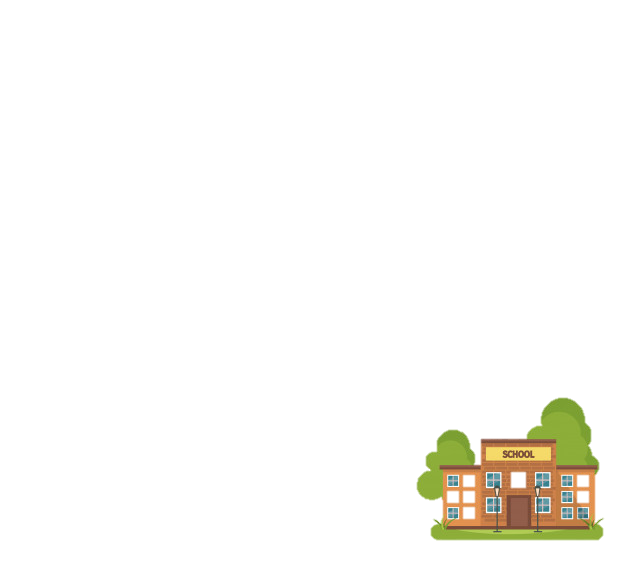 UNIVERSALE
APPROCCIO 
GLOBALE
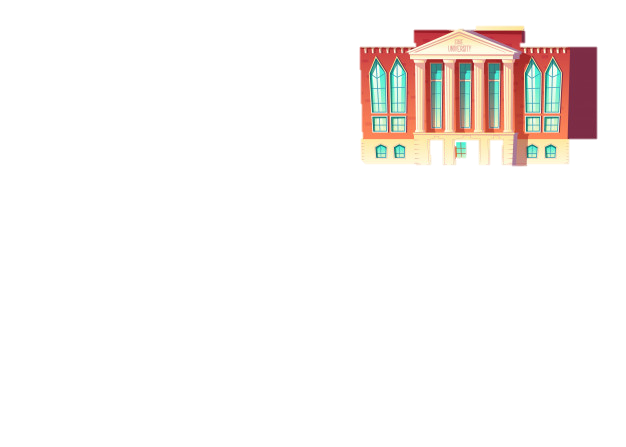 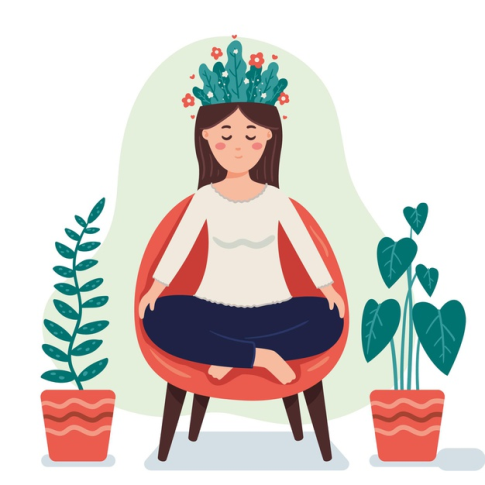 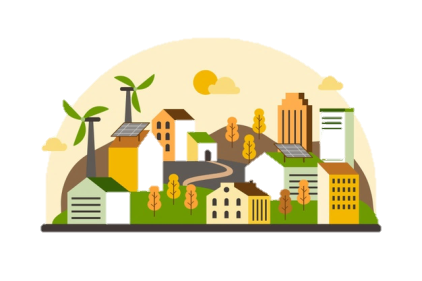 Letteratura scientifica
Policy-makers
Comunità
[Speaker Notes: Generalizzare gli apprendimenti
Salute mentale __ OMS
temi]
Salute mentale a scuola
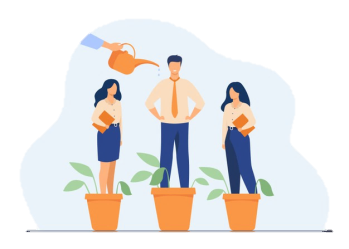 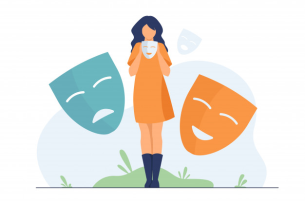 PROMOZIONE
Apprendimento socio-emotivo
Resilienza


PREVENZIONE
Problemi di comportamento internalizzanti, esternalizzanti, a rischio
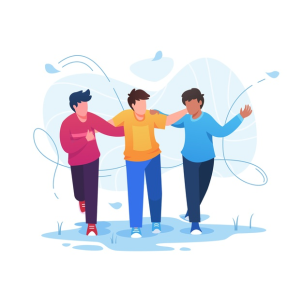 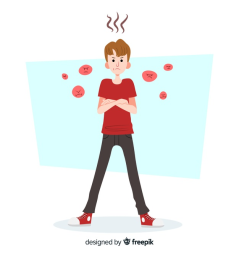 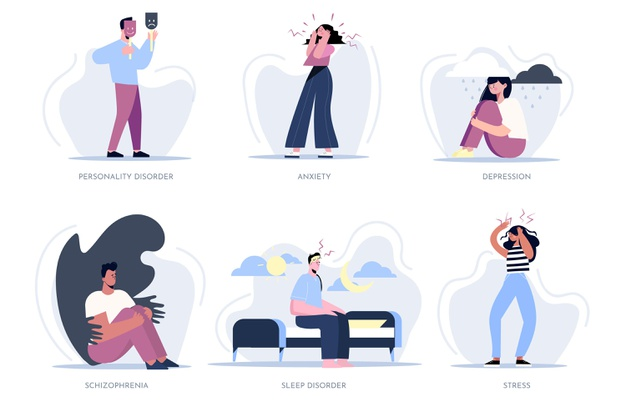 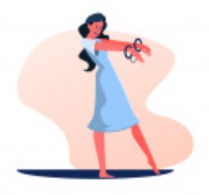 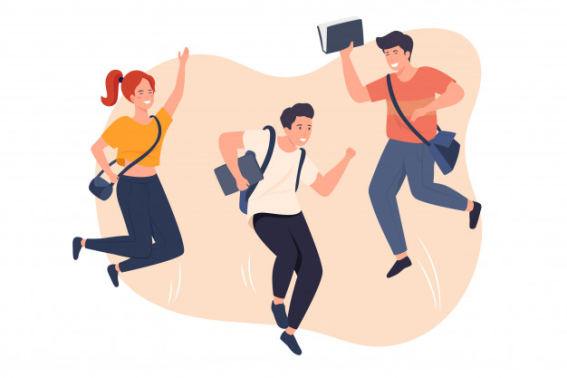 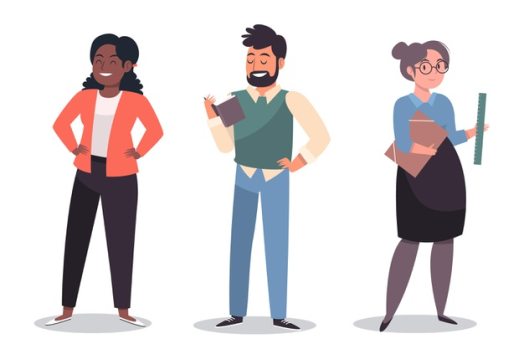 Docenti
Studenti
[Speaker Notes: Generalizzare gli apprendimenti
Salute mentale __ OMS anche per docenti-stress lavoro correlato
temi]
Il curriculum
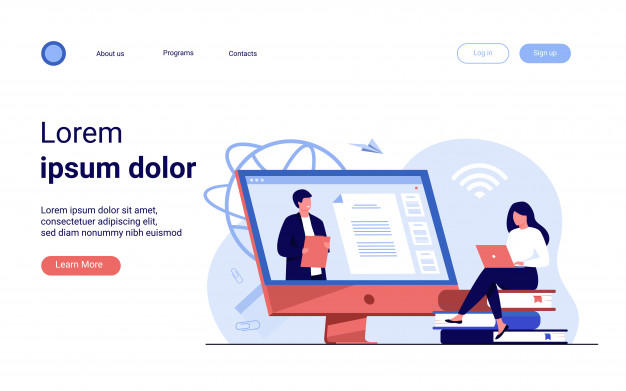 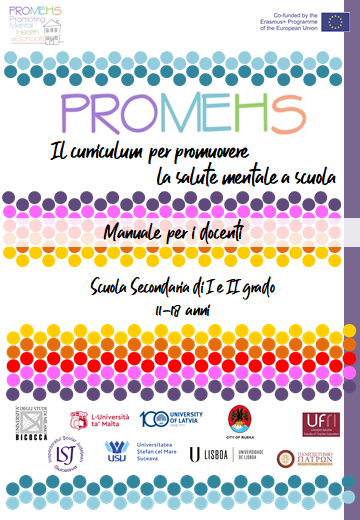 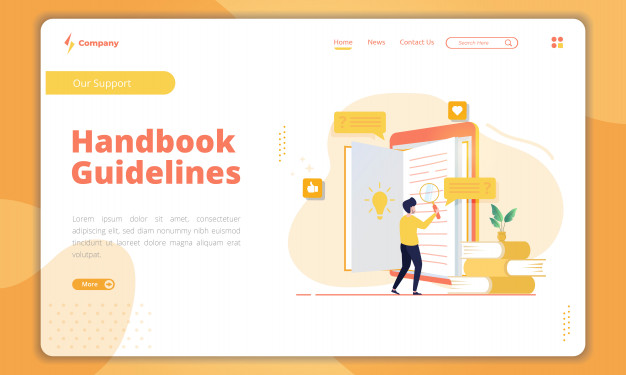 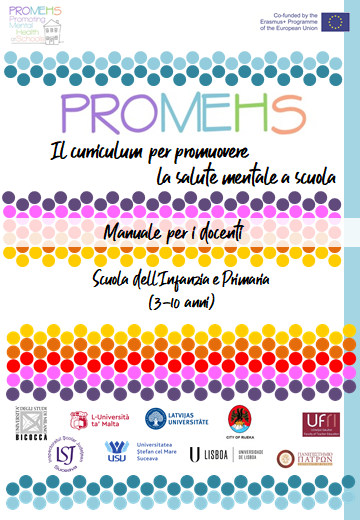 Corso di formazione e supervisione per docenti
Manuali di attività per docenti e studenti
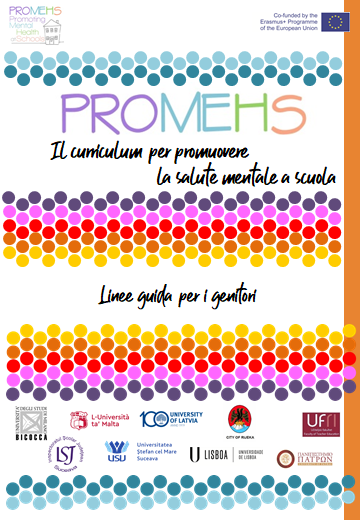 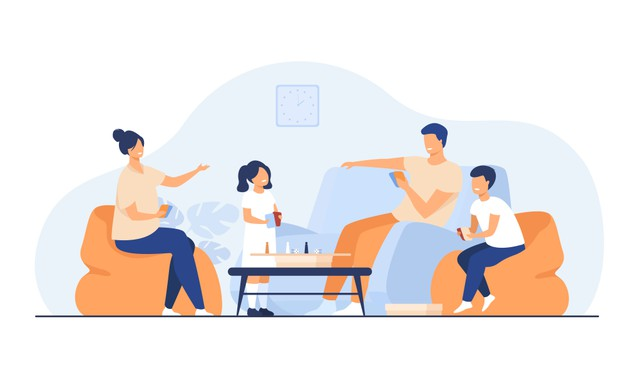 Incontri genitori e per dirigenti
[Speaker Notes: Generalizzare gli apprendimenti
Whole school approach
temi]
Partecipanti
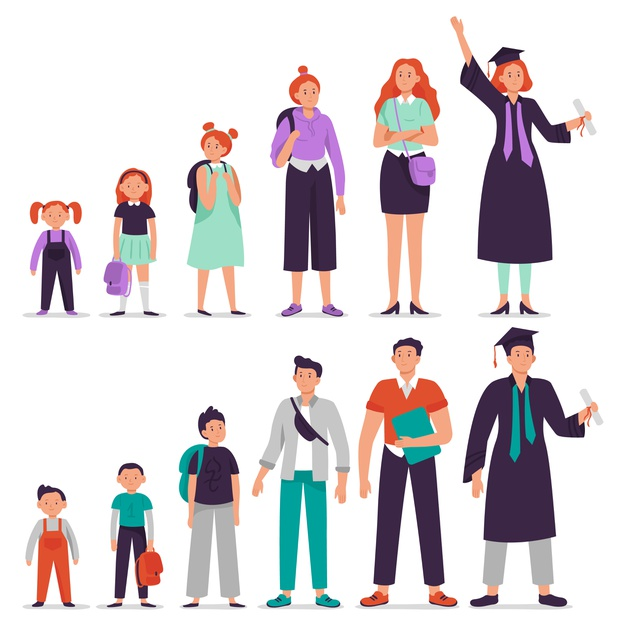 Sperimentazione in 6 Stati (Italia, Croazia, Grecia, Lettonia, Portogallo, Romania).  Malta è valutatore. 
Manuali in 7 lingue
Questionari:
Genitori: 6255
Docenti: 958
Studenti: 7758
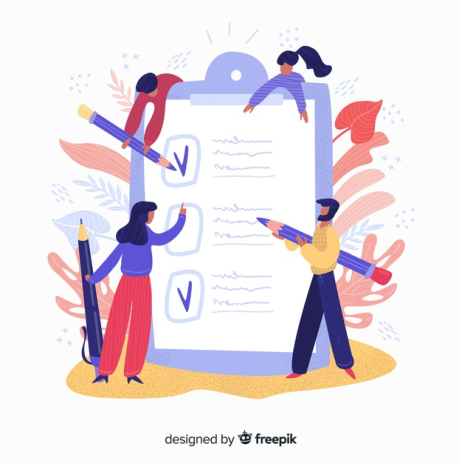 3                   18 anni
In Italia la formazione sta coinvolgendo circa 500 docenti in Lombardia e in Piemonte. Nella provincia di Lodi e Pavia:
Istituto Comprensivo di Borghetto Lodigiano (LO)
Istituto Comprensivo di Bereguardo (PV)
Istituto Comprensivo di Chignolo Po (PV)
Contenuti corso di formazione
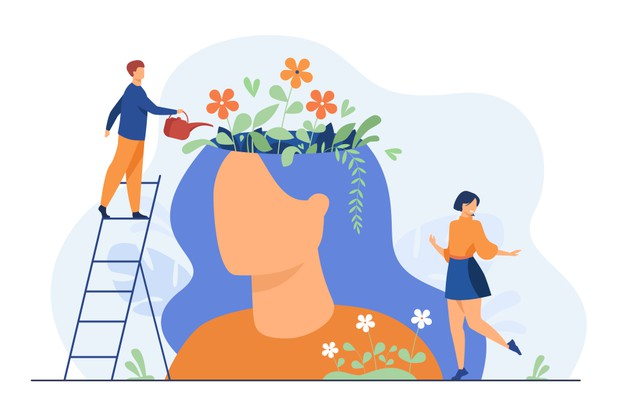 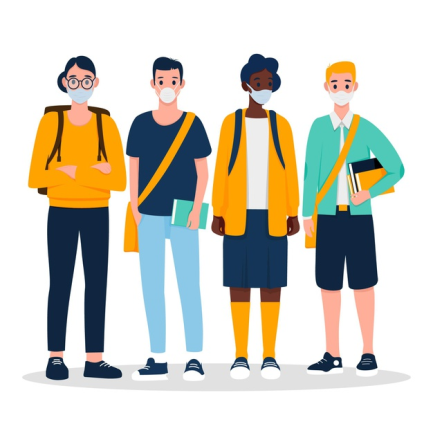 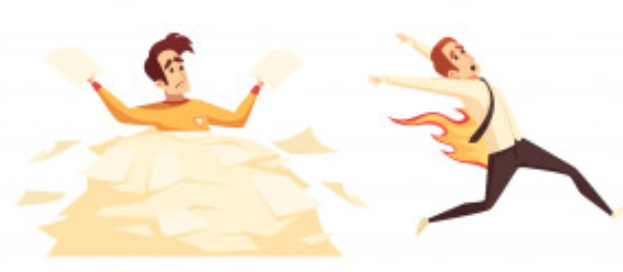 Effetti emergenza COVID
Salute mentale docenti e studenti
Stress, burnout e resilienza
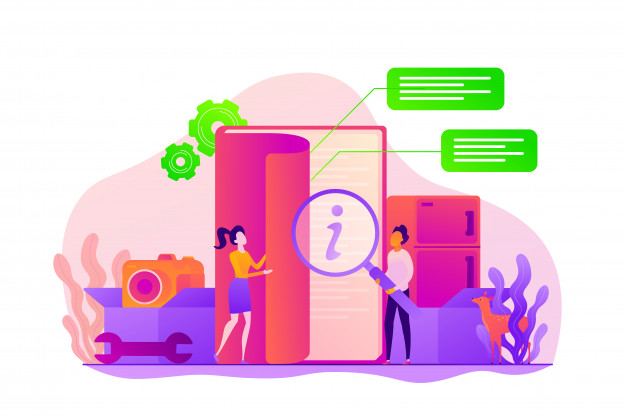 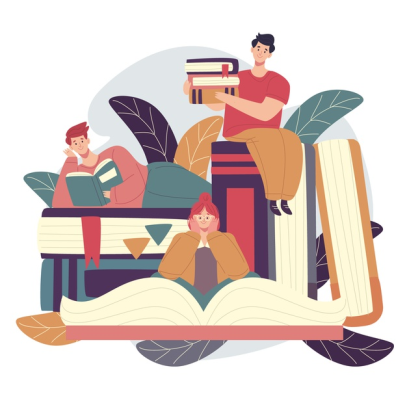 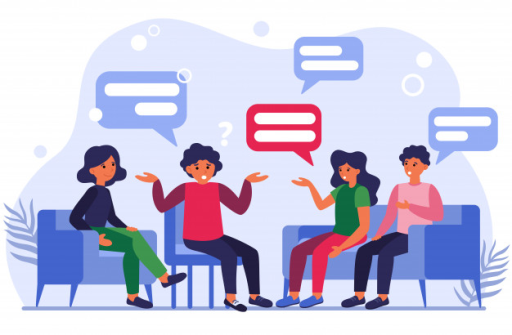 Utilizzo materiali
Condivisione esperienze e riflessioni
Politiche educative e progetti di intervento
Manuali con attività
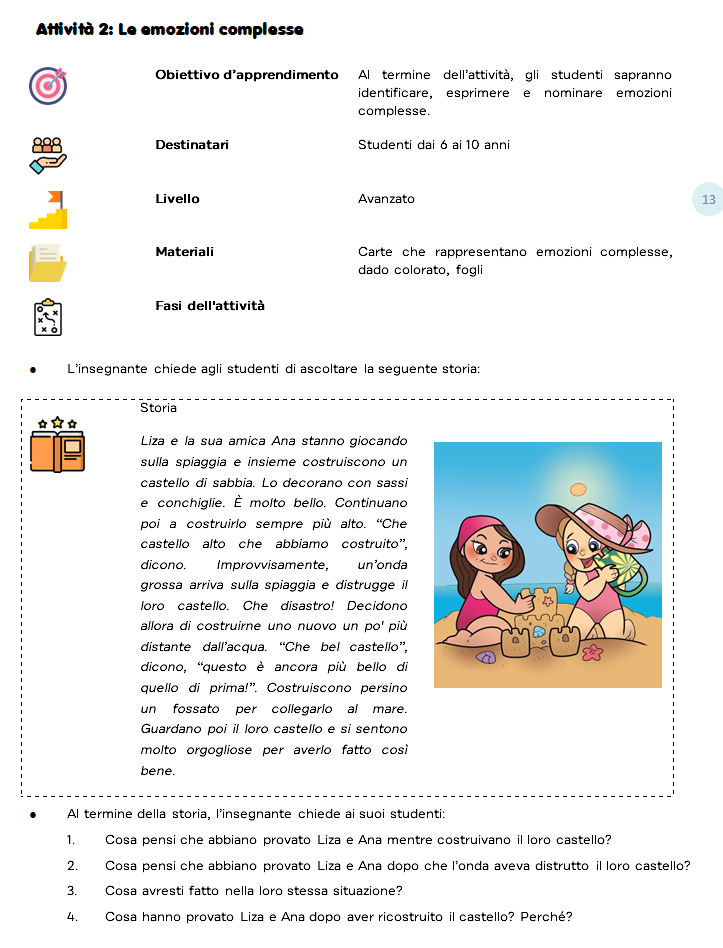 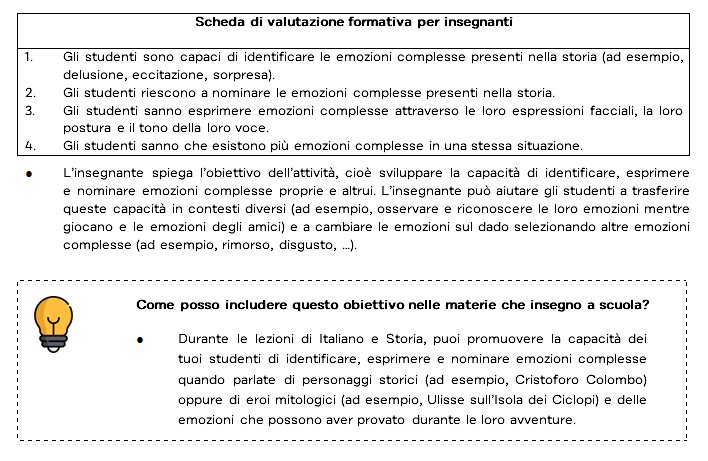 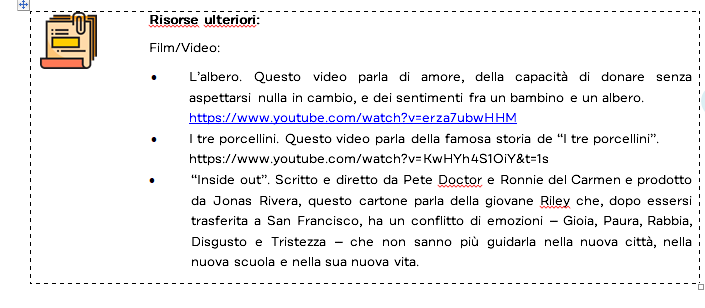 Il ruolo dello psicologo: alcune riflessioni
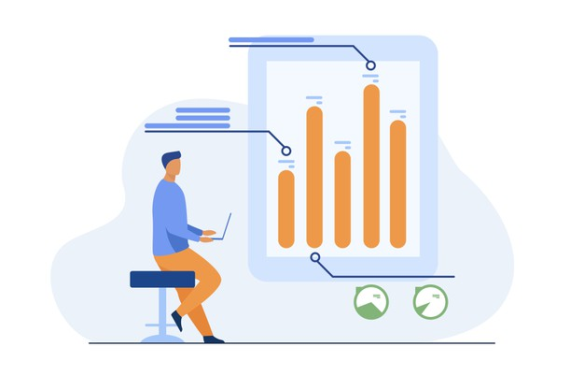 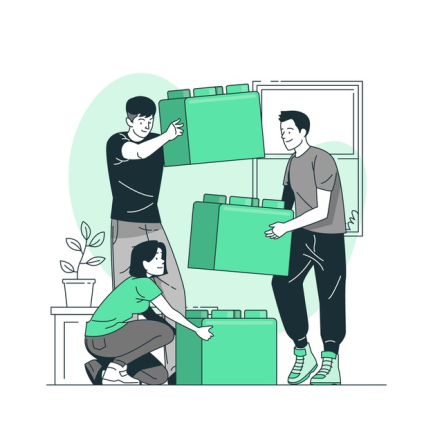 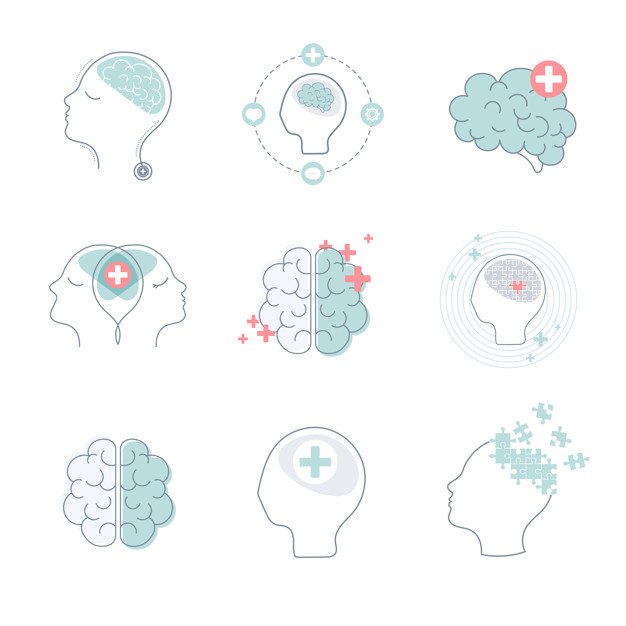 Intervento di prevenzione primaria e approccio globale
Formazione,   supervisione e misurazione dei risultati
Benessere docente
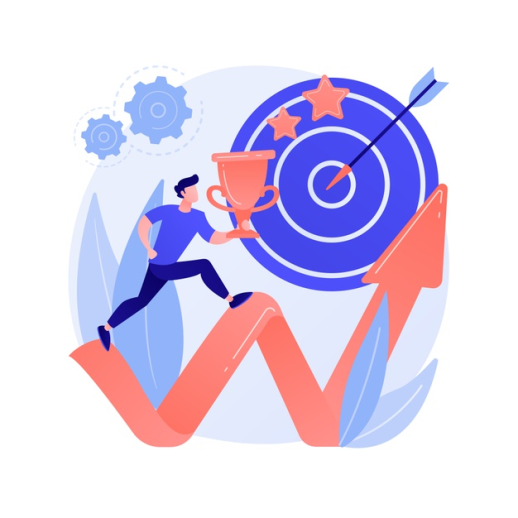 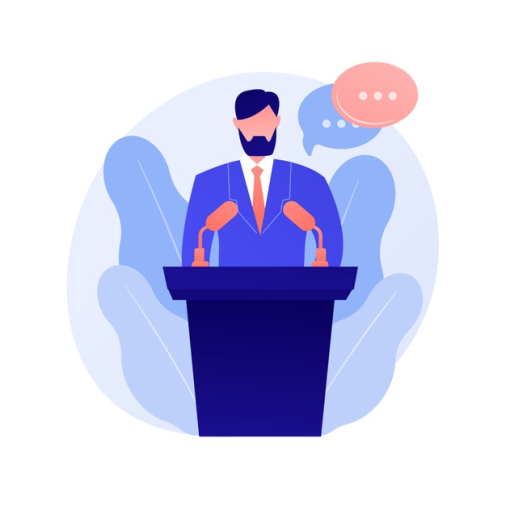 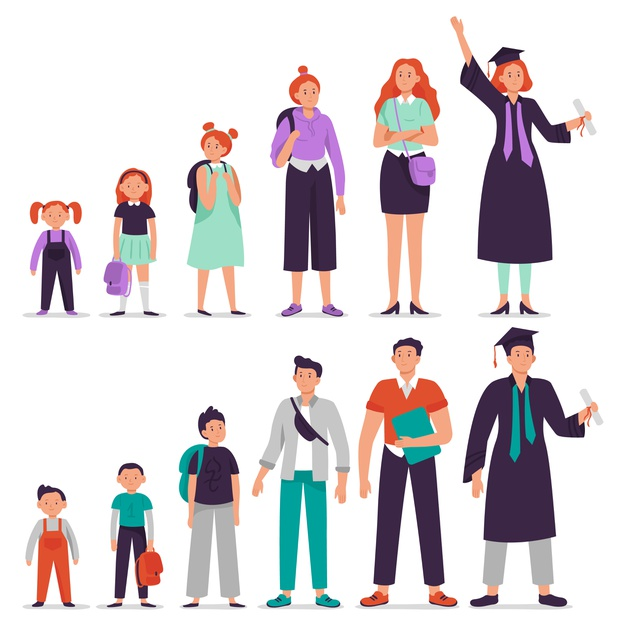 Collaborazione con i policy-makers
Alleanza e miglioramento sistema scolastico per sostenibilità
Intervento precoce e continuità educativa
[Speaker Notes: Continuità educativa e in più prevenzione e promozione precoce]
Team Lab-PSE
Ilaria Grazzani
(Coordinatrice)
Veronica Ornaghi
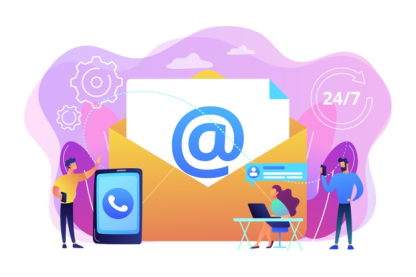 Alessia Agliati
Mara Lupica Spagnolo
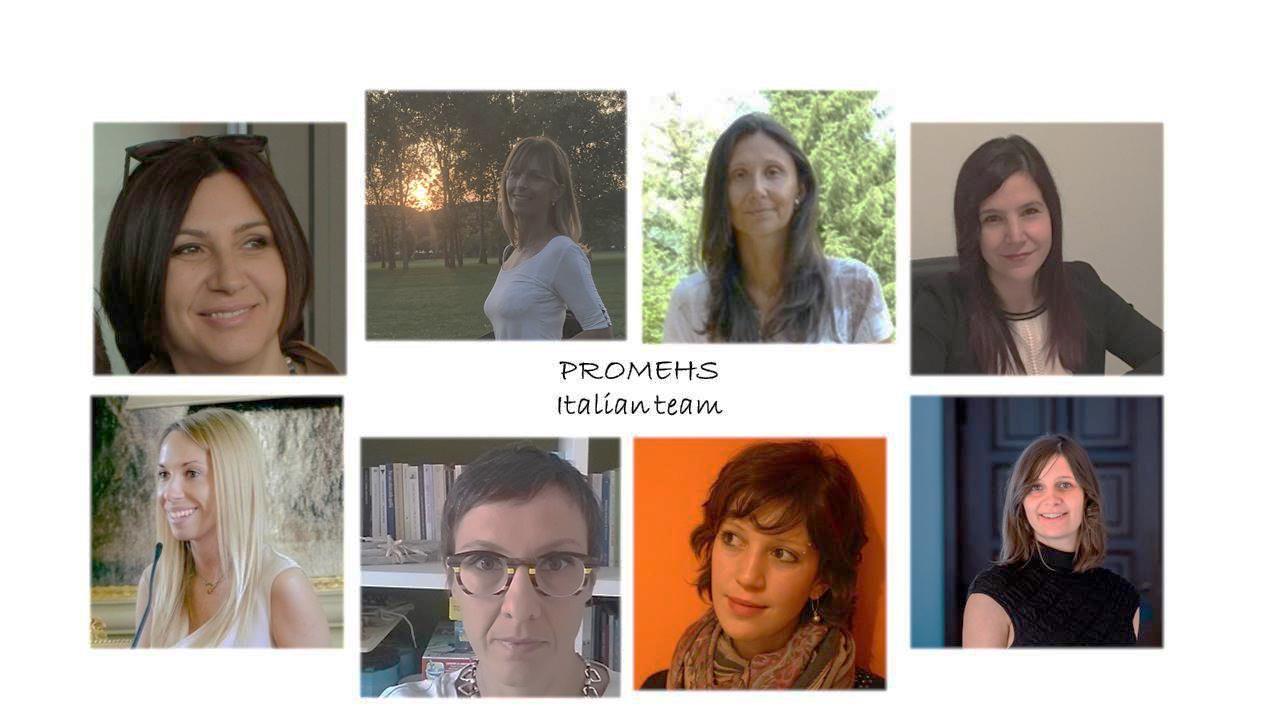 PROMEHS
promehs.italy@gmail.com
 
www.promehs.org
www.facebook.com/promehs

www.linkedin.com/company/promehs-promoting-mental-health-at-schools/
Valeria Cavioni
Elisabetta Conte
Sabina Gandellini
Francesca Micol Rossi
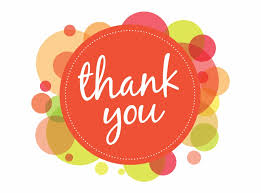 Lab-PSE
www.labpse.it
www.facebook.com/LabPse